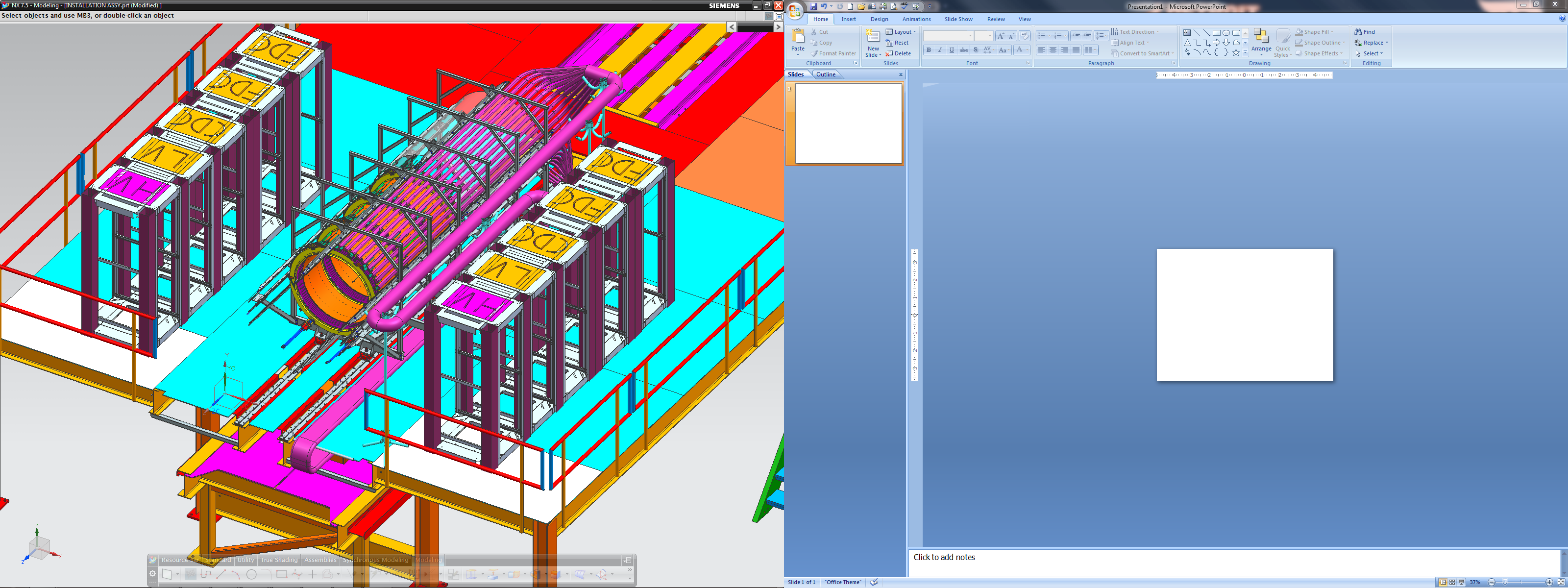 UPPER QUADRANT WIREWAY
LOWER QUADRANT WIREWAY
[Speaker Notes: WORKING POSITION]
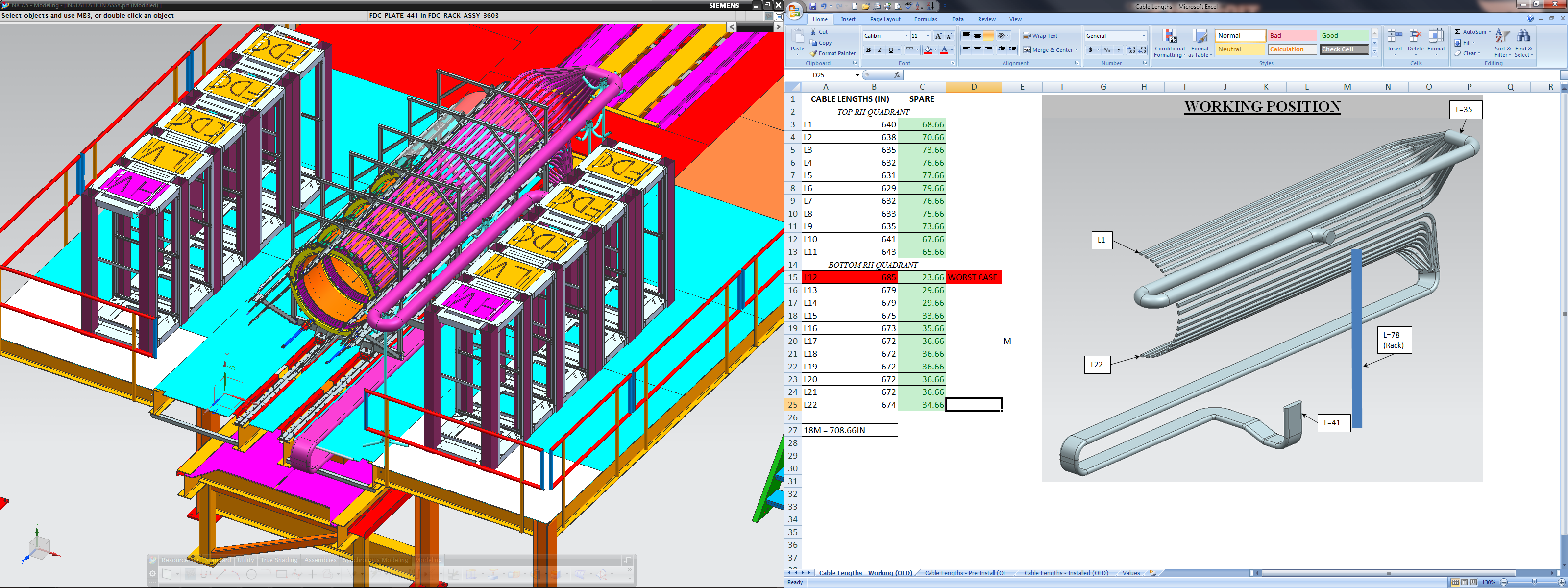 [Speaker Notes: WORKING POSITION – CABLE LENGTHS]
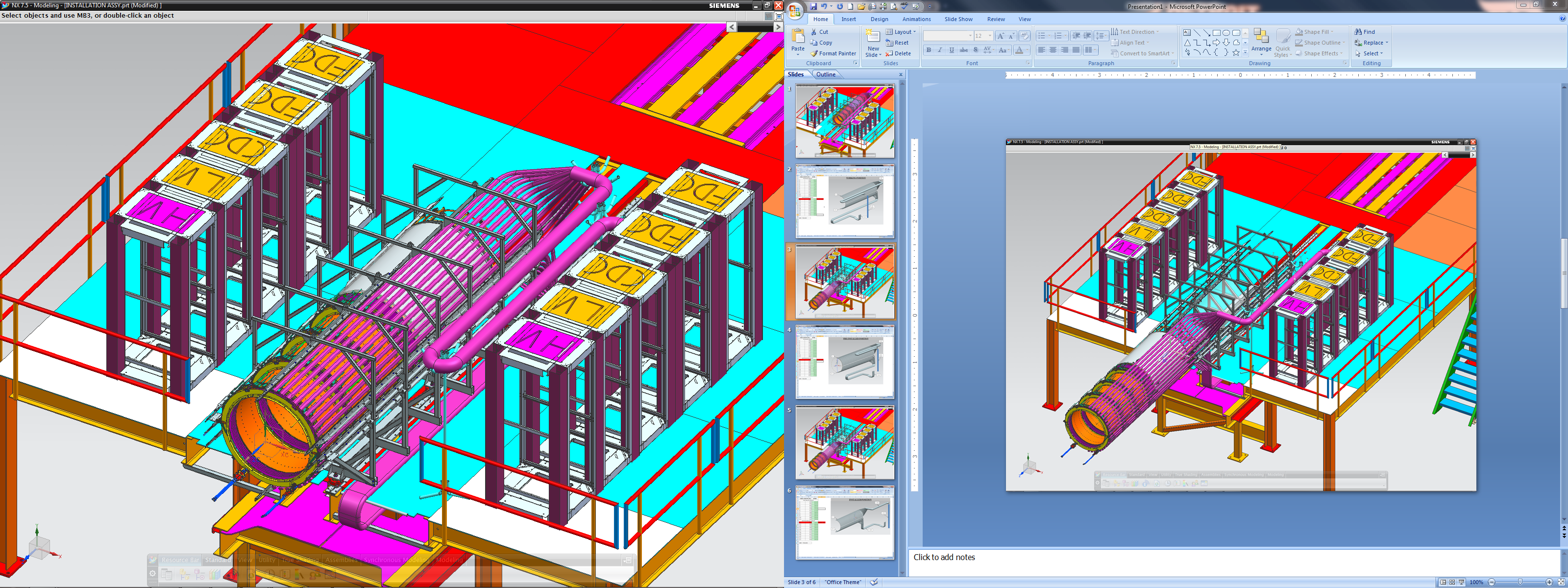 [Speaker Notes: PRIOR TO INSTALL]
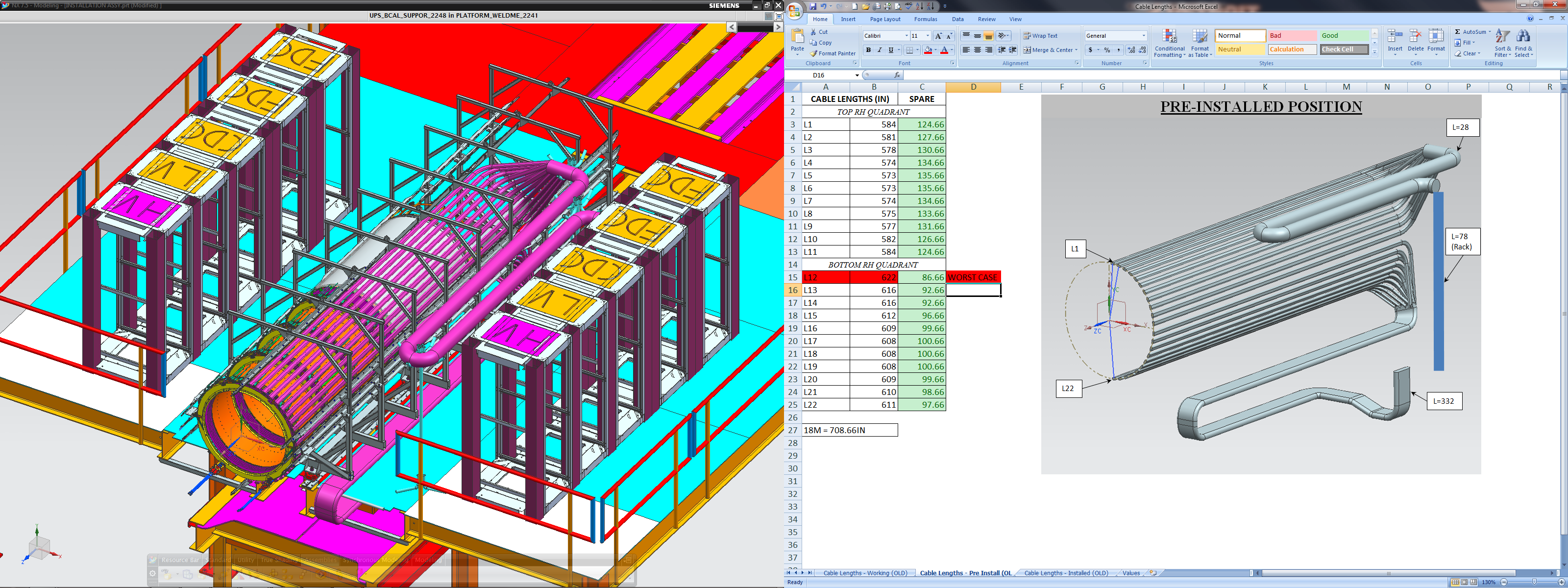 [Speaker Notes: PRIOR TO INSTALL – CABLE LENGTHS]
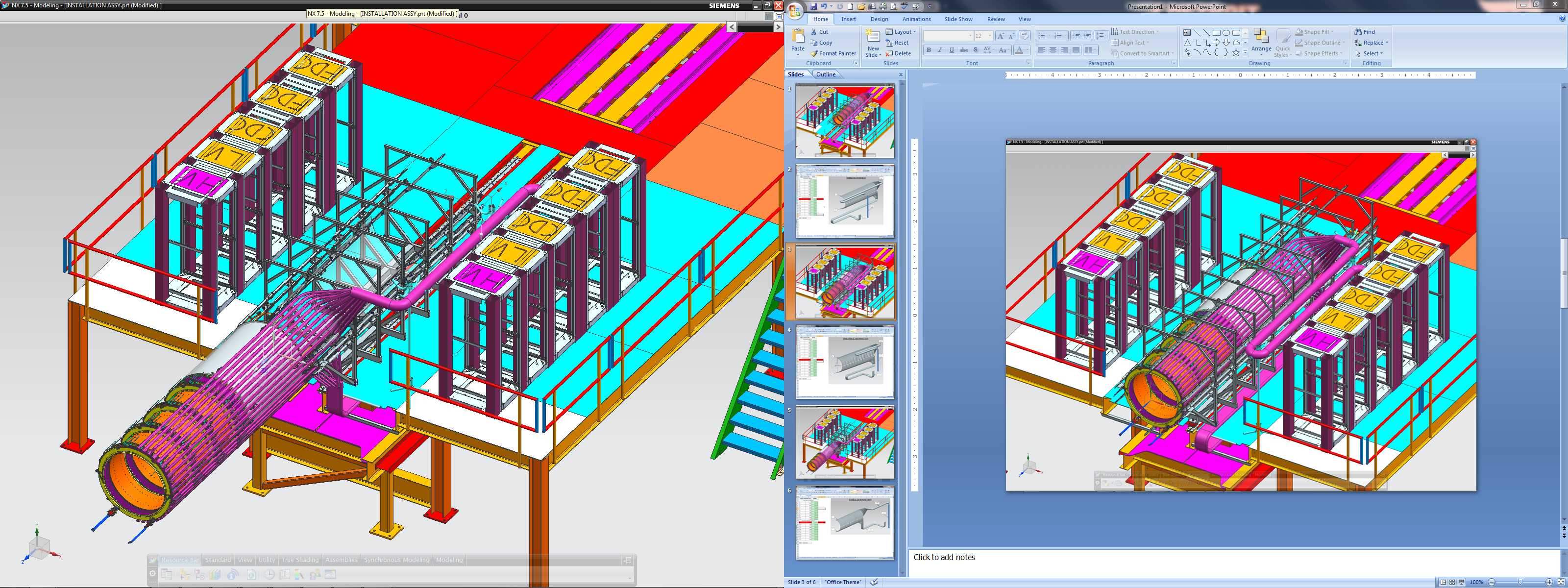 [Speaker Notes: INSTALLED]
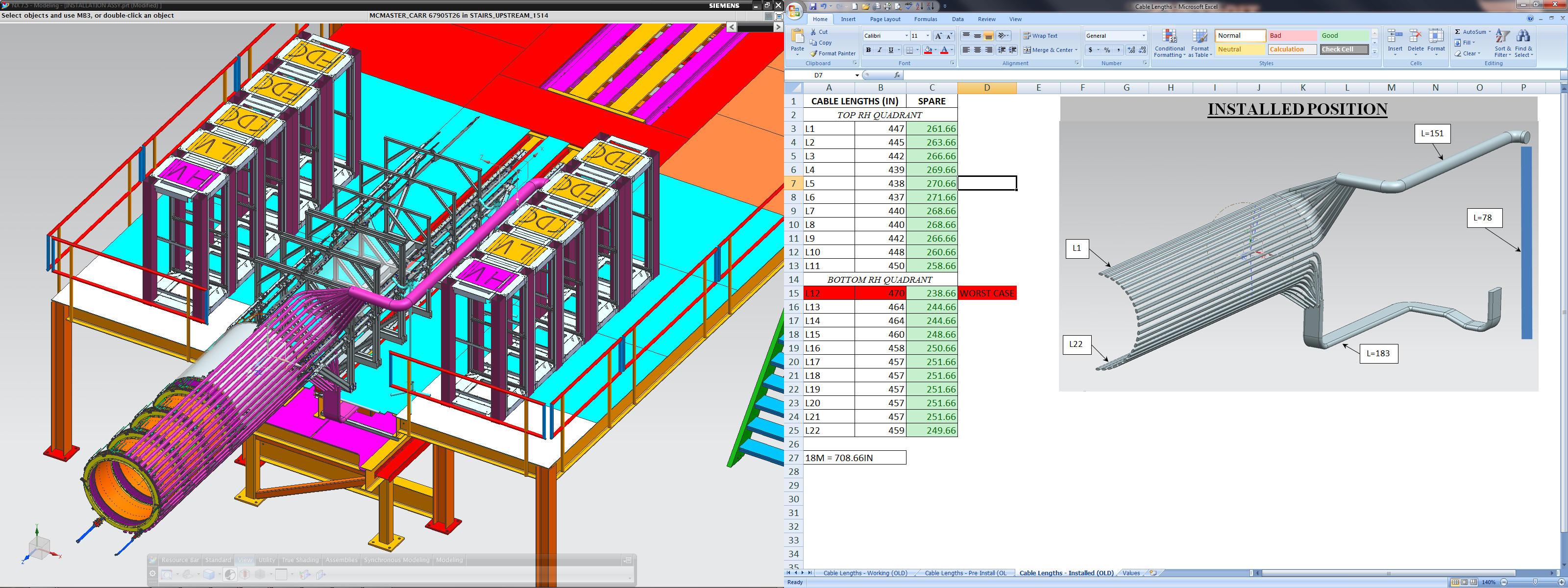 [Speaker Notes: INSTALLED CABLE LENGTHS]